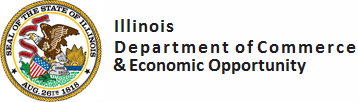 Illinois Youth Career Pathway Grant OpportunityIndividual Training AccountTechnical Assistance Session
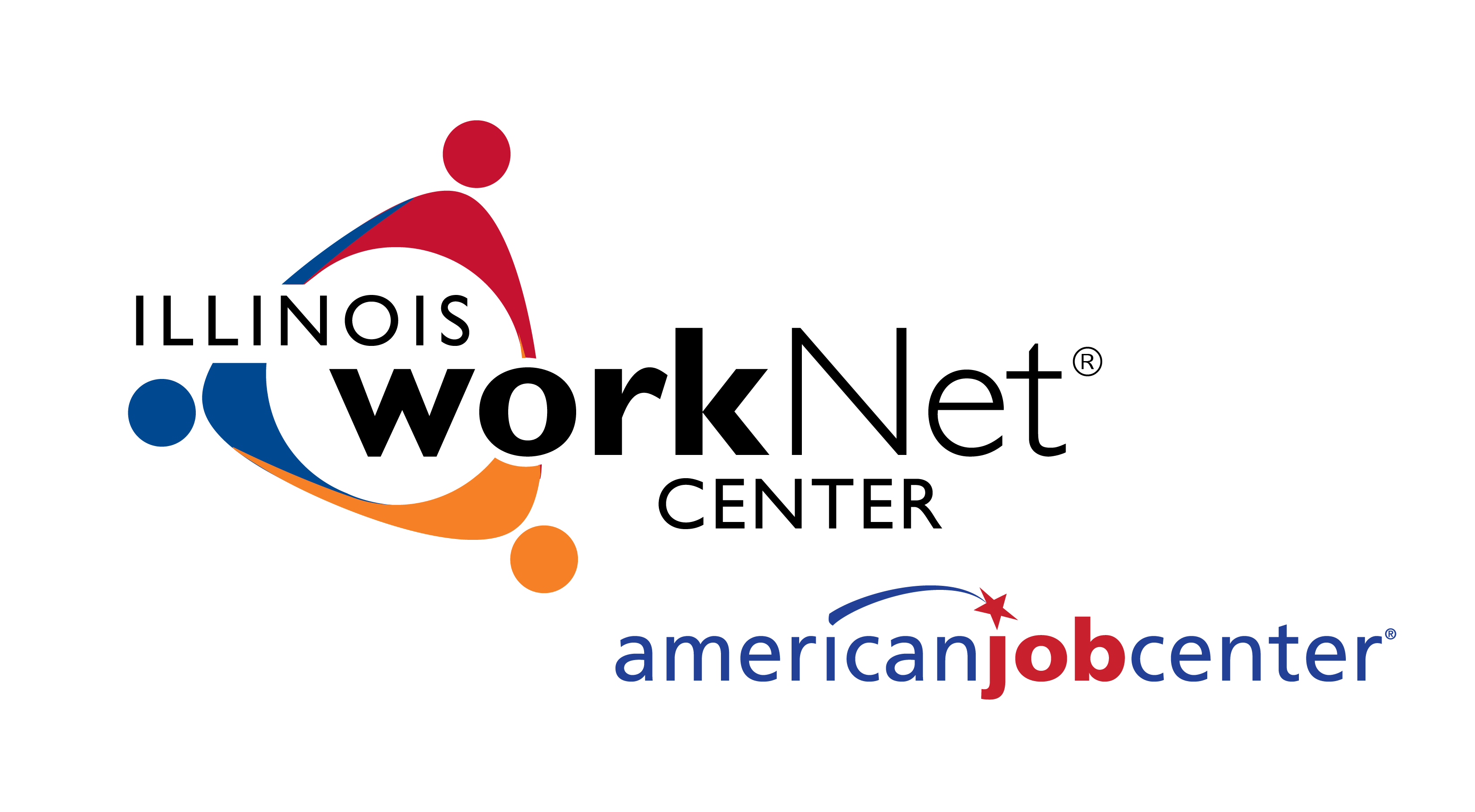 Illinois Department of Commerce and Economic Opportunity
Moderator & Technology Support
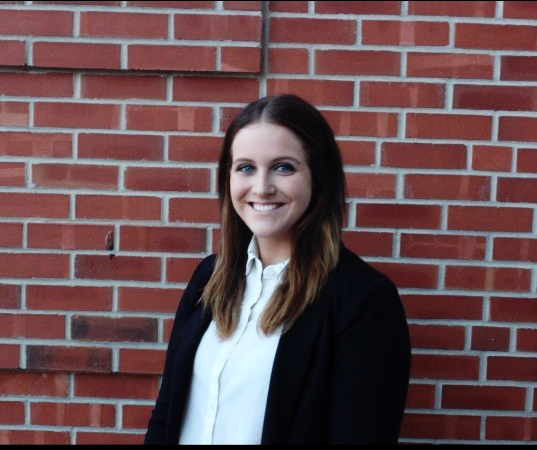 Kiersten Baer
Online Marketing Coordinator
Illinois Center for Specialized Professional Support
ksheary@ilstu.edu
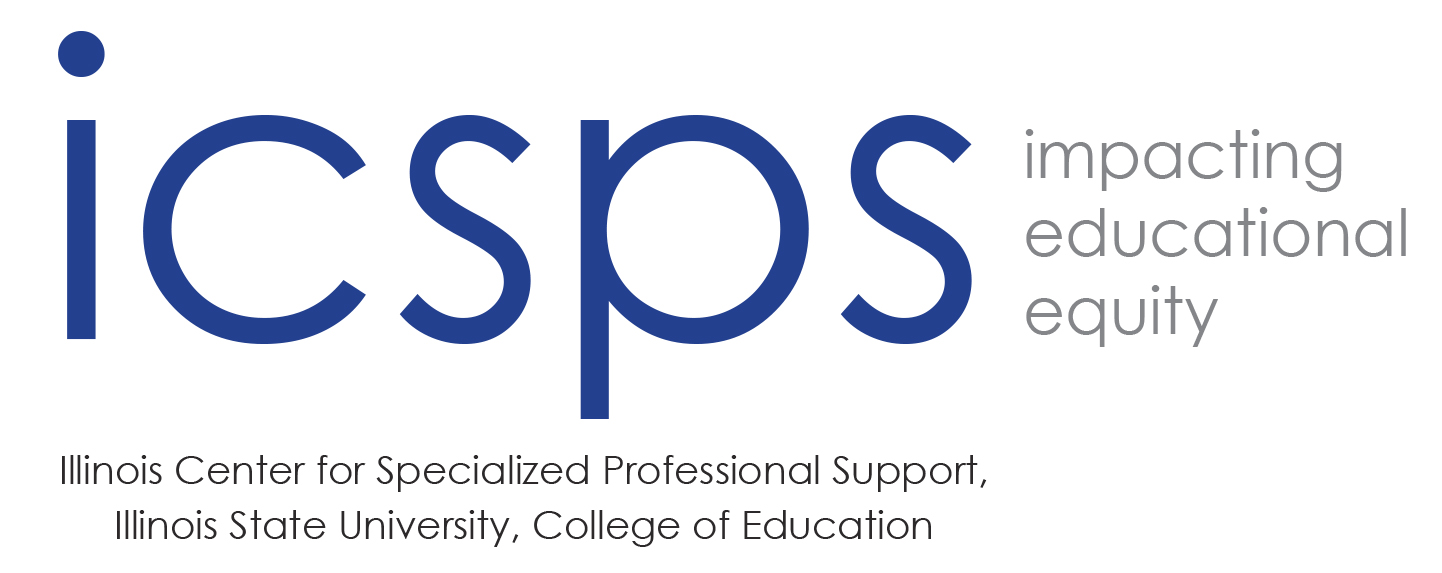 2
Access and Participation Guidelines
Meeting Access
Meeting Participation
Select the “Call Me” option on  Zoom to use your phone for audio while using the video option, if you choose.
This webinar will be recorded and posted to IWN.
Everyone will be muted for this webinar. 
A FAQs Page has been created to track questions raised during the webinar. 
Materials shared during the  meeting will be available on  workNet.
3
Agenda
What is an Individual Training Account
Basic ITA Requirements
In-School Youth Waiver
Local Policy
4
Individual Training Accounts
A voucher given to adult customers or youth and young adults ages 18 to 24 who need occupational skills training to become gainfully employed or re-employed 
Must be enrolled in WIOA
Supported by assessment and informed decision-making, customers may use their WIOA funded ITAs to purchase training slots
To use an ITA the provider/program must be on the Statewide Eligible Training Provider List (ETPL)
5
Need for Training
Assessment and Career Plan
Informed Customer Choice
Basic ITA Requirements
Funding
6
Training Need
Expands training options
Increases program flexibility
Enhances customer choice
Not an entitlement – training must be needed
7
Types of Training
Occupational Skills Training
Integrated education and training programs https://www.icapsillinois.com/ 
Used in conjunction with OJTs or Registered Apprenticeships
ITA funding may be used before, during, or after an OJT
Registered Apprenticeships are automatically on the ETPL unless they choose not to be 
Follow the WIOA Services Matrix, which is attached to WIOA Policy Chapter 4.2 Career Planning
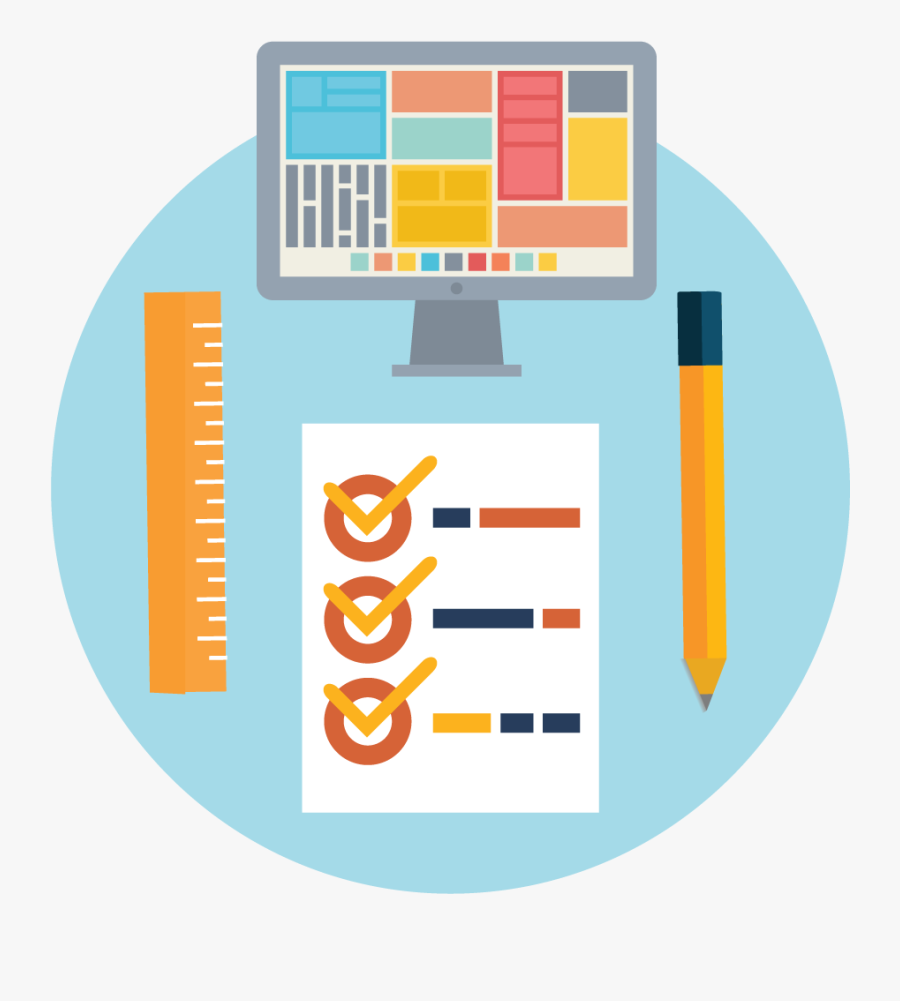 8
Assessment & Career Plan
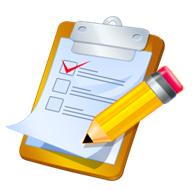 Objective assessment that includes a review of the participant’s:
Skill levels
Service needs
Strengths 
May use recent (within the last 6 months) objective assessment from another program if appropriate
Career Plan (ISS), which must be updated as needed
Based on needs of participant and objective assessment
Linked to one or more performance indicators
Identifies career pathways, including education and employment goals
May use recent (within the last 6 months) ISS from another program if appropriate
Career Planning/Case Management, including follow-up services
Outlined in the Career Planning policy
9
Informed Customer Choice
Training services, must be provided in a manner that maximizes informed consumer choice.
Career Planners assist the customer in making career choices
Program must align with customers goals and objectives outlined in the career plan (ISS)
Customer’s choice must lead to recognized postsecondary credentials 
Align with in-demand industry sectors or occupations in the local area, as identified by the local board
10
Use of Funds
Tuition and non-tuition items
Supportive Services
Coordinating with other funds
11
Tuition and non-tuition items. 
Supportive Services. 
Coor
In-School Youth Waiver
Illinois has a waiver that provides payment of training for ISY 16 -21 with ITAs
Expands the number of training providers for youth who are preparing to graduate
Extends education goals for pursuing post-secondary opportunities
Opens greater opportunities for Registered Apprenticeship programs
Fosters continuity of service
12
Local Policy
Local Workforce Innovation Boards (LWIBs) must outline in their local WIOA plan a local ITA policy that:
Establishes and describes the restrictions on the duration and/or amounts of ITAs 
Procedures for making payments
Policies regarding exceptions to the limits
The local policy may also include: 
Coordination of funds with other federal, State, local, or other sources of financial assistance;
Criteria established for continued funding of an ITA;
The process for career planners to track a Participant’s progress in their coursework; and
When an ITA may be modified.
LWIBs will identify local training needs identified by area businesses
13